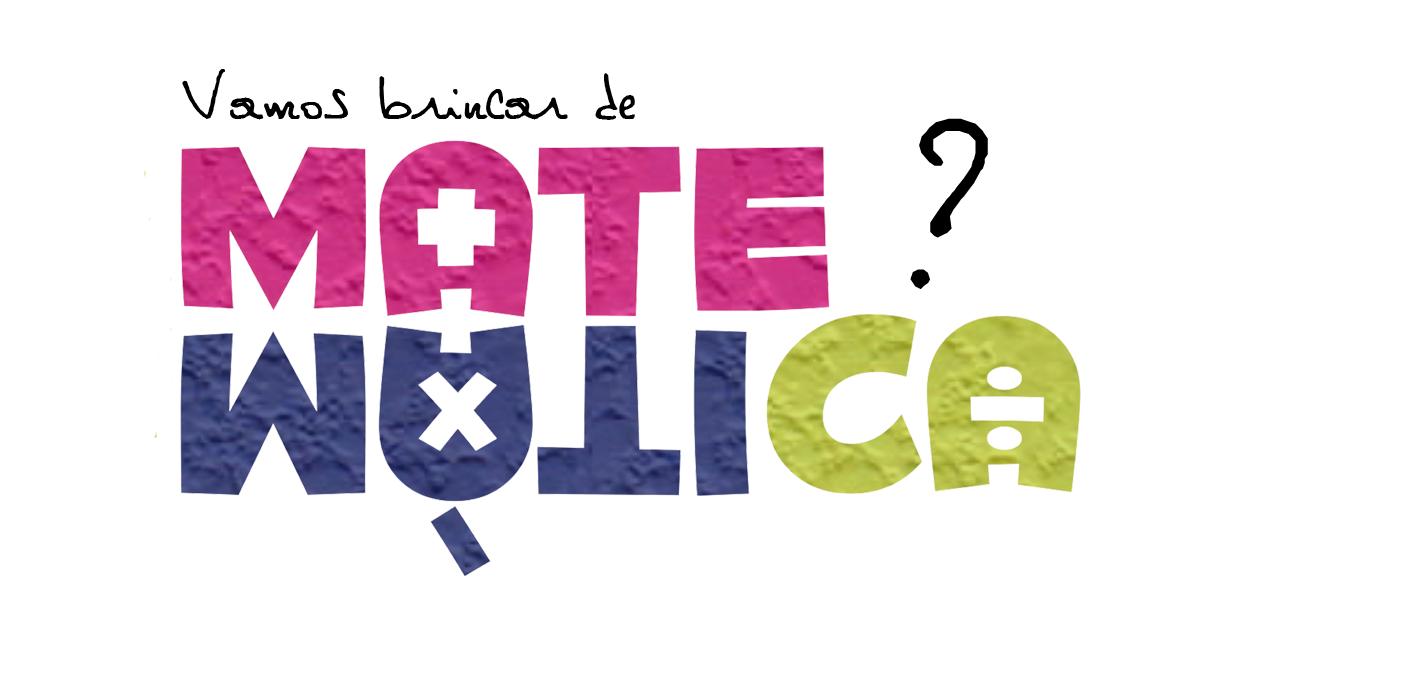 INICIAR
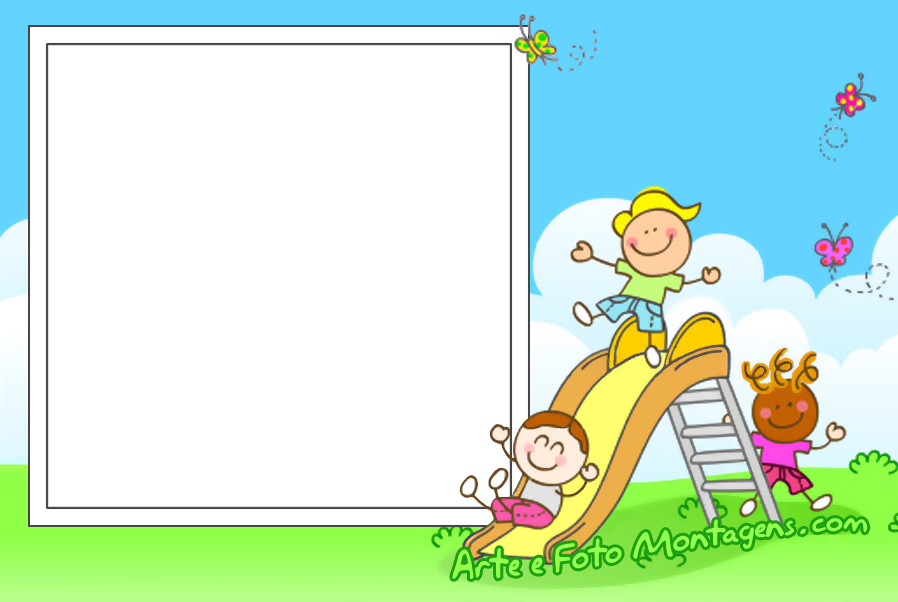 Quanto é 2 x 2 ?
4
6
8
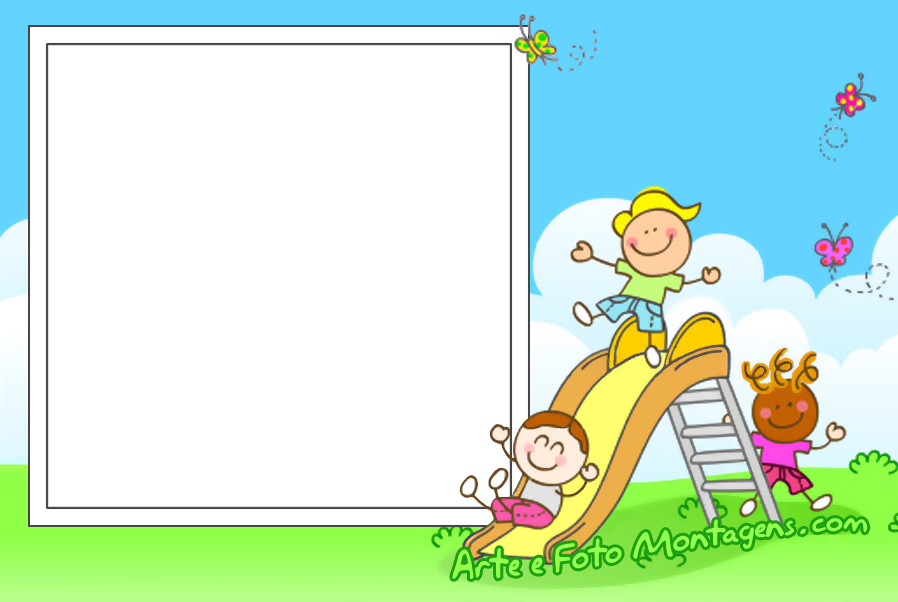 Quanto é 4 x 3 ?
8
10
12
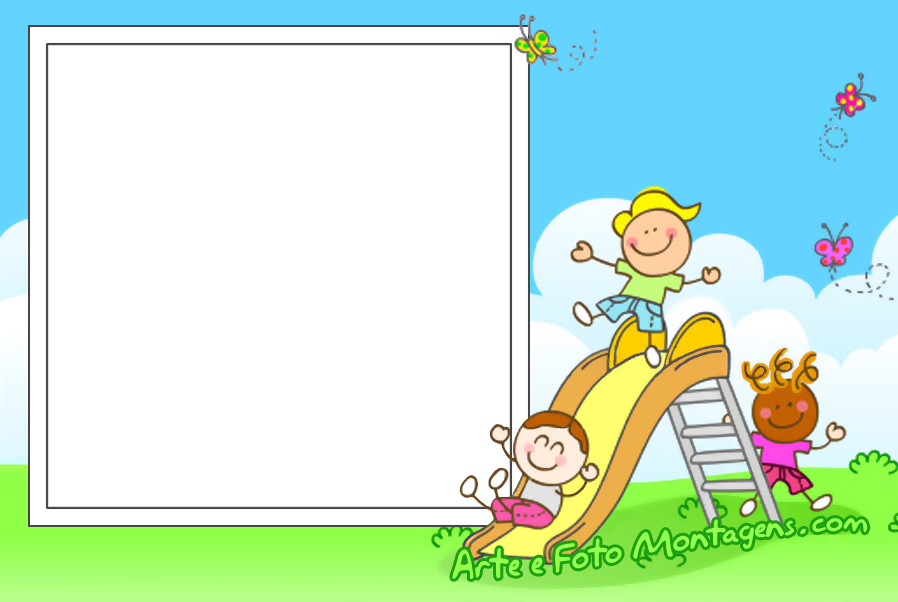 Quanto é 2 x  4 ?
8
10
11
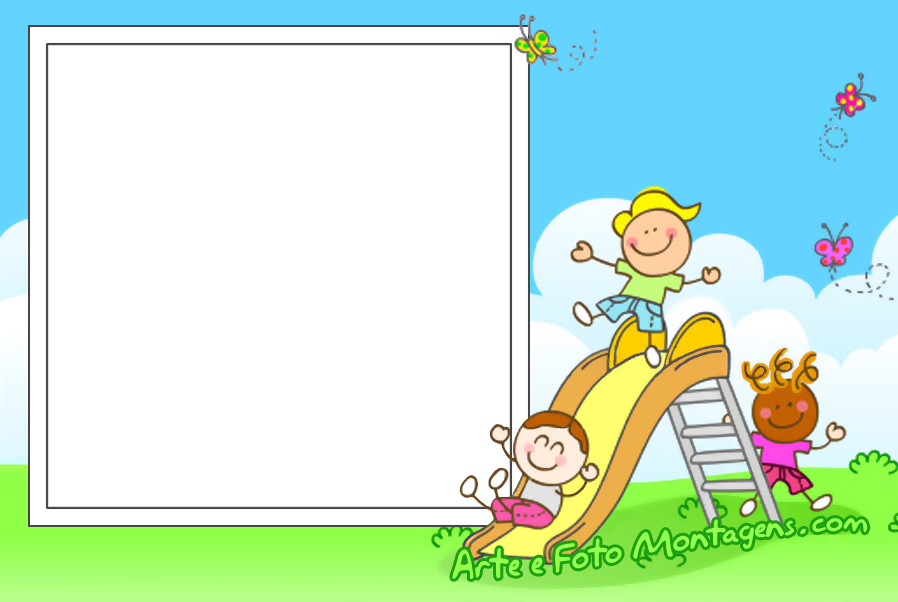 Continue Praticando
Tentar Novamente
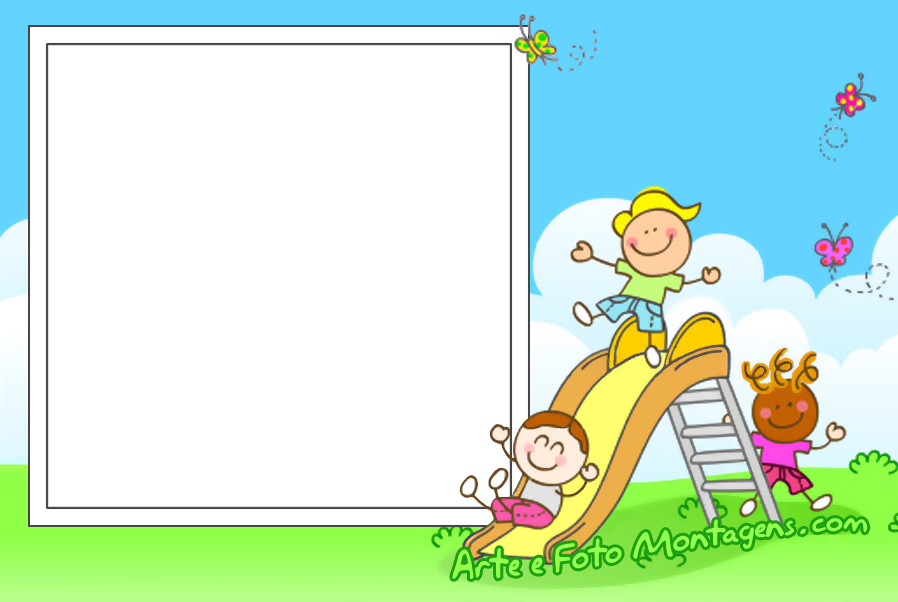 Parabéns você acertou todas as questões